Change of Ownership
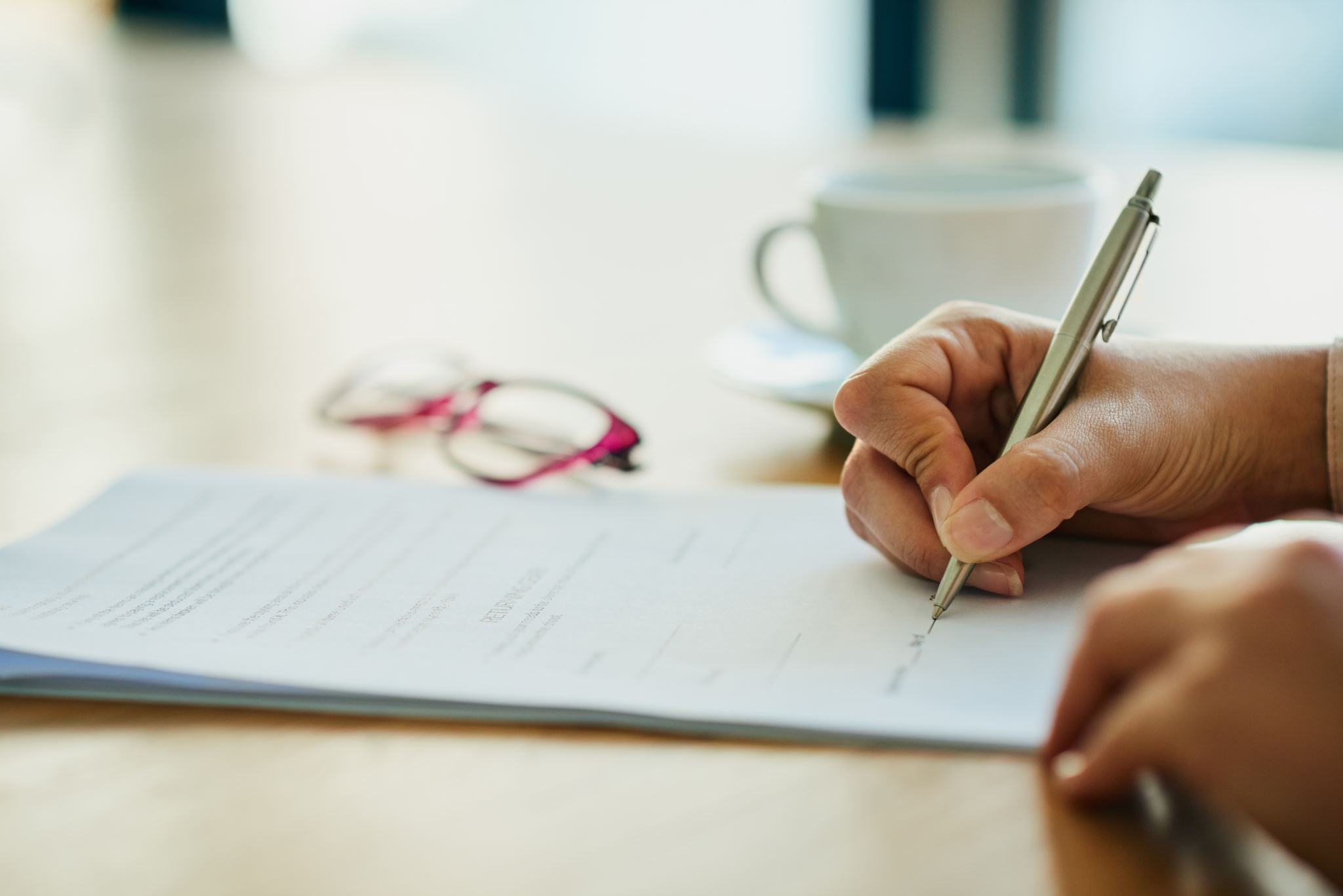 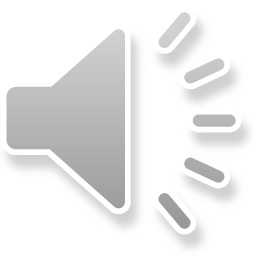 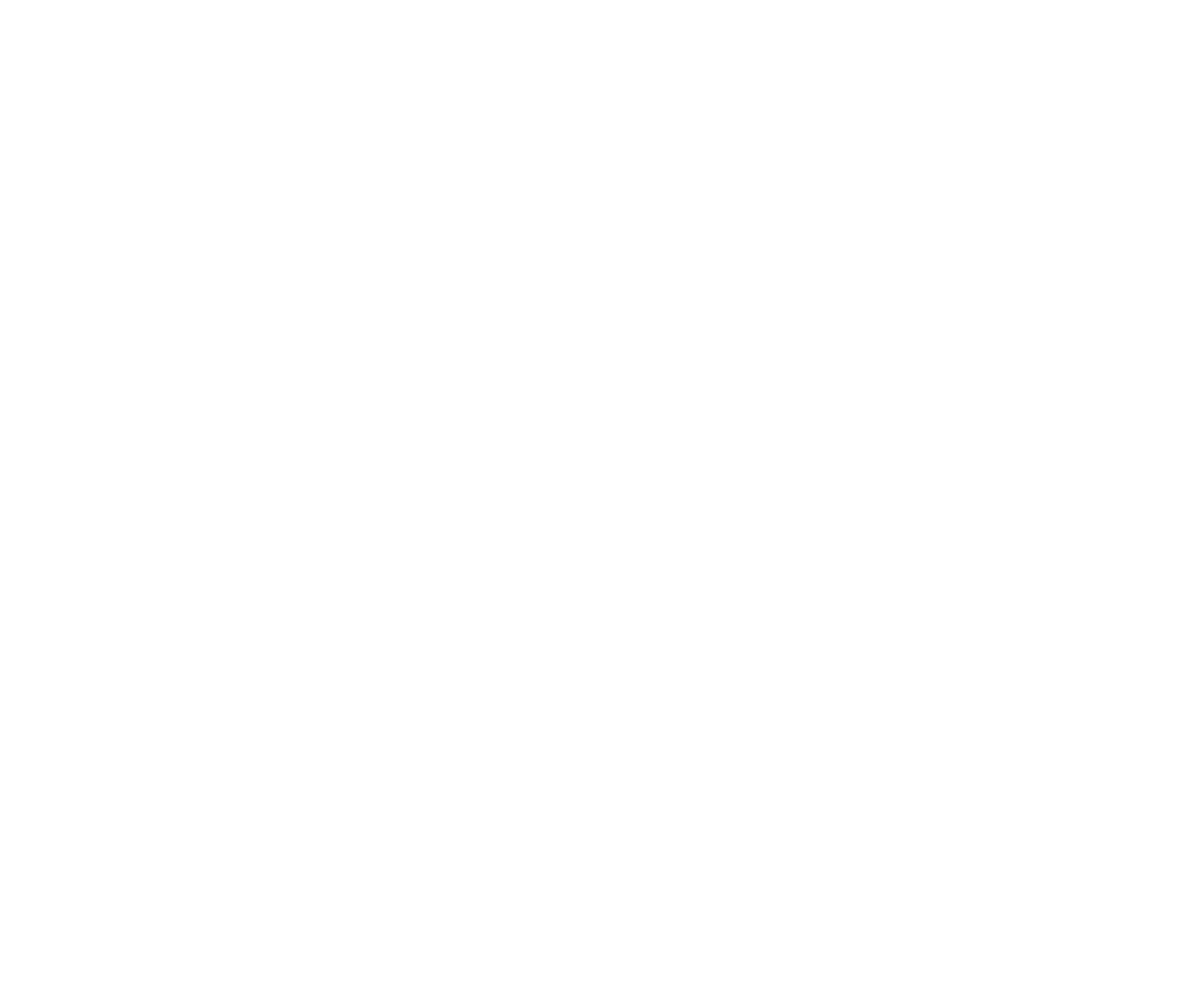 Whenever a PASSPORT certified agency changes their ownership structure in any way (name change, ownership interest change, LLC to INC, etc.) you are required to notify the Ohio Department of Aging (ODA). They  review the changes and determine if the agency must reapply for PASSPORT certification or if they can continue to provide services under the current PASSPORT certification.
ODA  requirements of notification for changes in ownership structure are found here: OAC | PASSPORT Rule 173-39-03.2 
(click red link to be taken to the rule online).
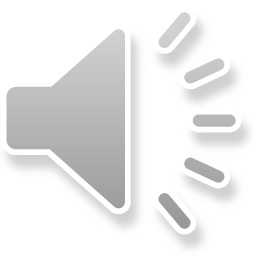 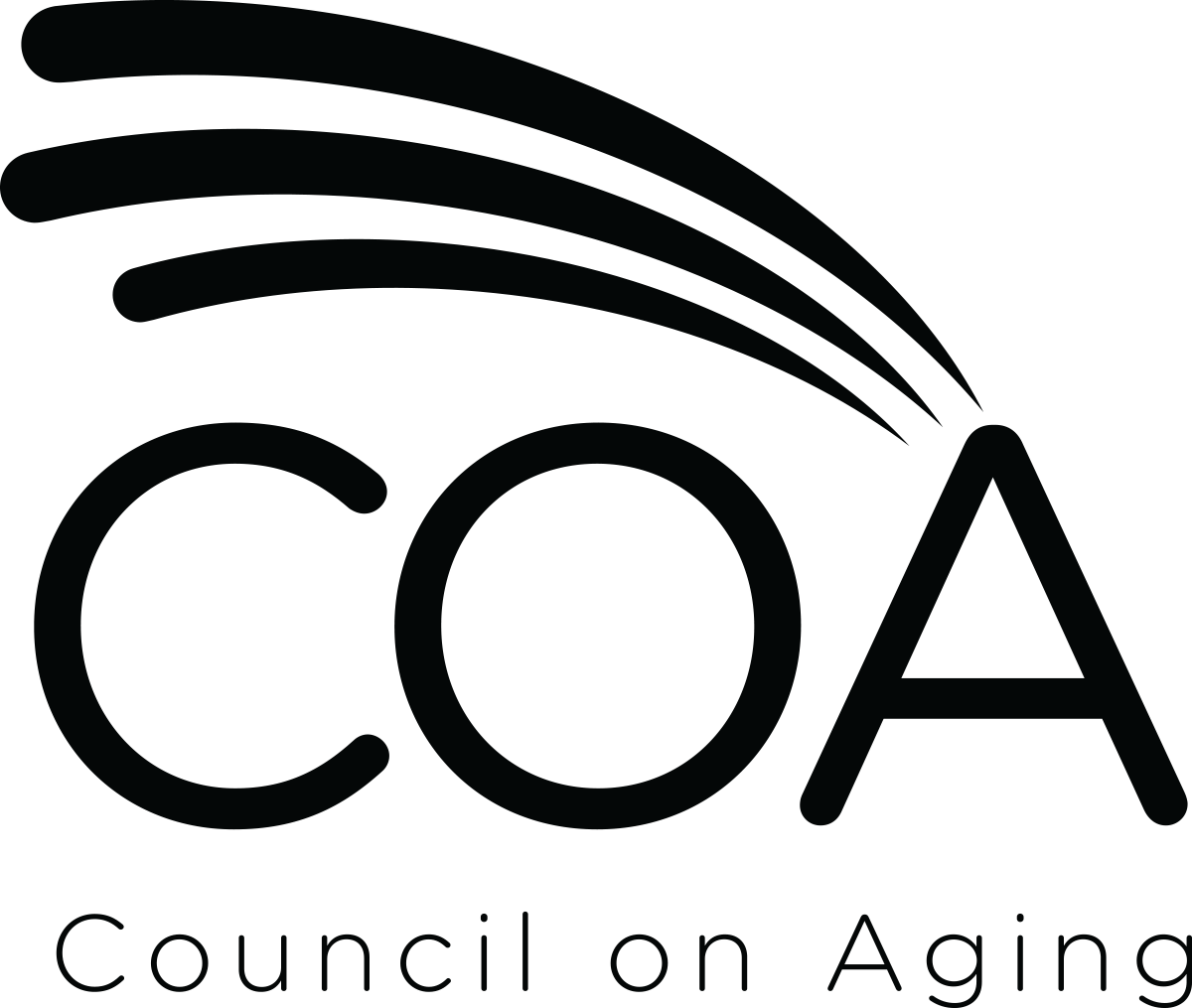 Notification of ODA
Changes in ownership structure (name change, ownership interest change, LLC to INC, etc.) require notification to  the Ohio Department of Aging
Email the following information to ODA at 

Provider_Enrollment@age.ohio.gov 

no later than 45 days before the change is to occur
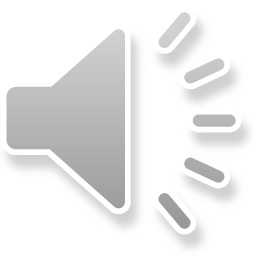 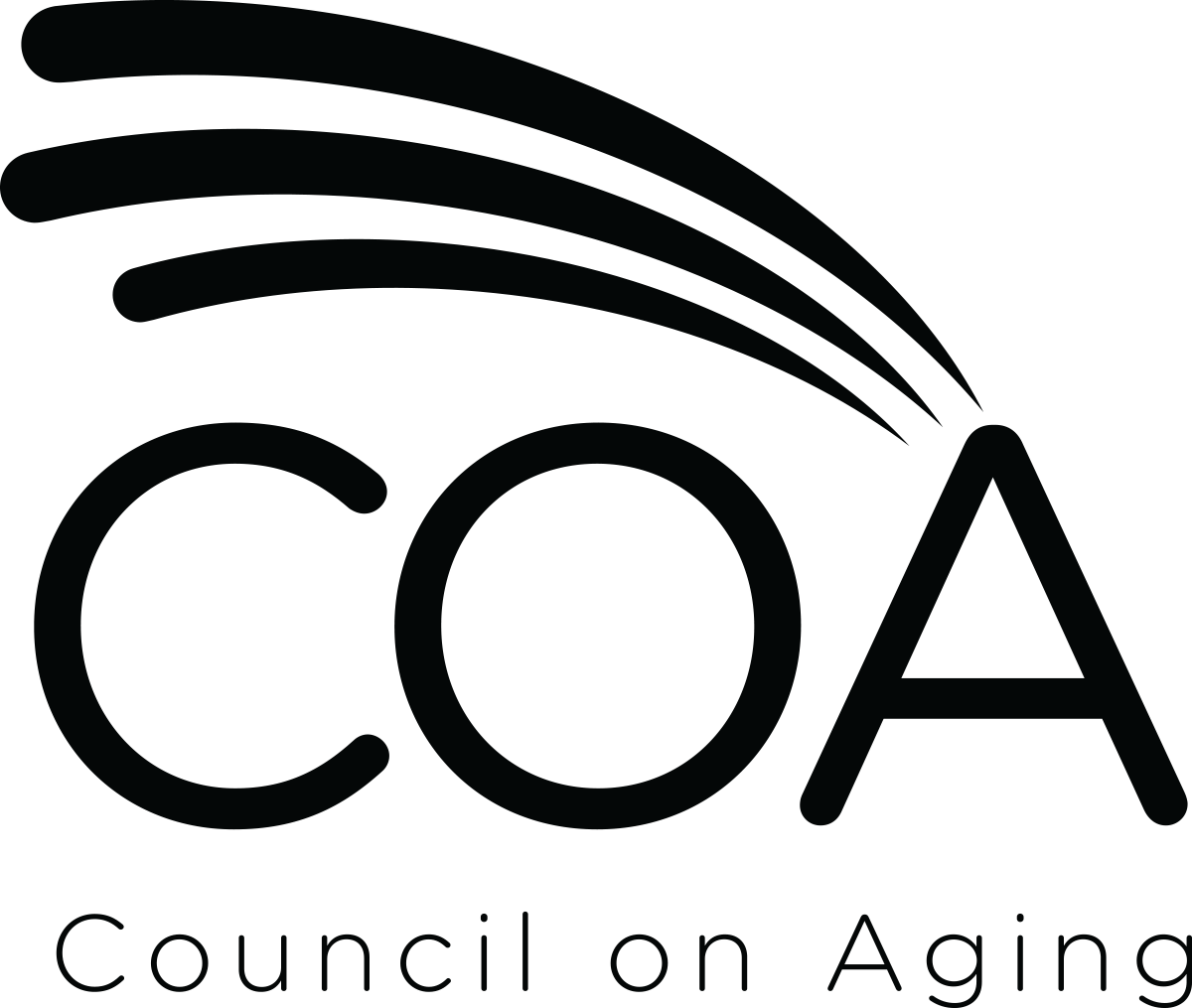 Step 1: Notify ODAThe provider’s current owner(s) shall notify ODA via email,  including a notarized statement of the following information as applicable:

Current legal name of the provider undergoing the change 
Name of each owner and their legal authorized agent if any assigned 
Medicaid number and NPI of the provider after change, if known.  This must be given to ODA as soon as the information is known. 
What the change is to the provider – for example legal name change 
Date the change is to take place
State if the change will require a change in FEIN/tax ID,  NPI, and/or Secretary of State certification  
Signature of the owner(s)
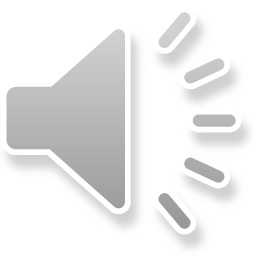 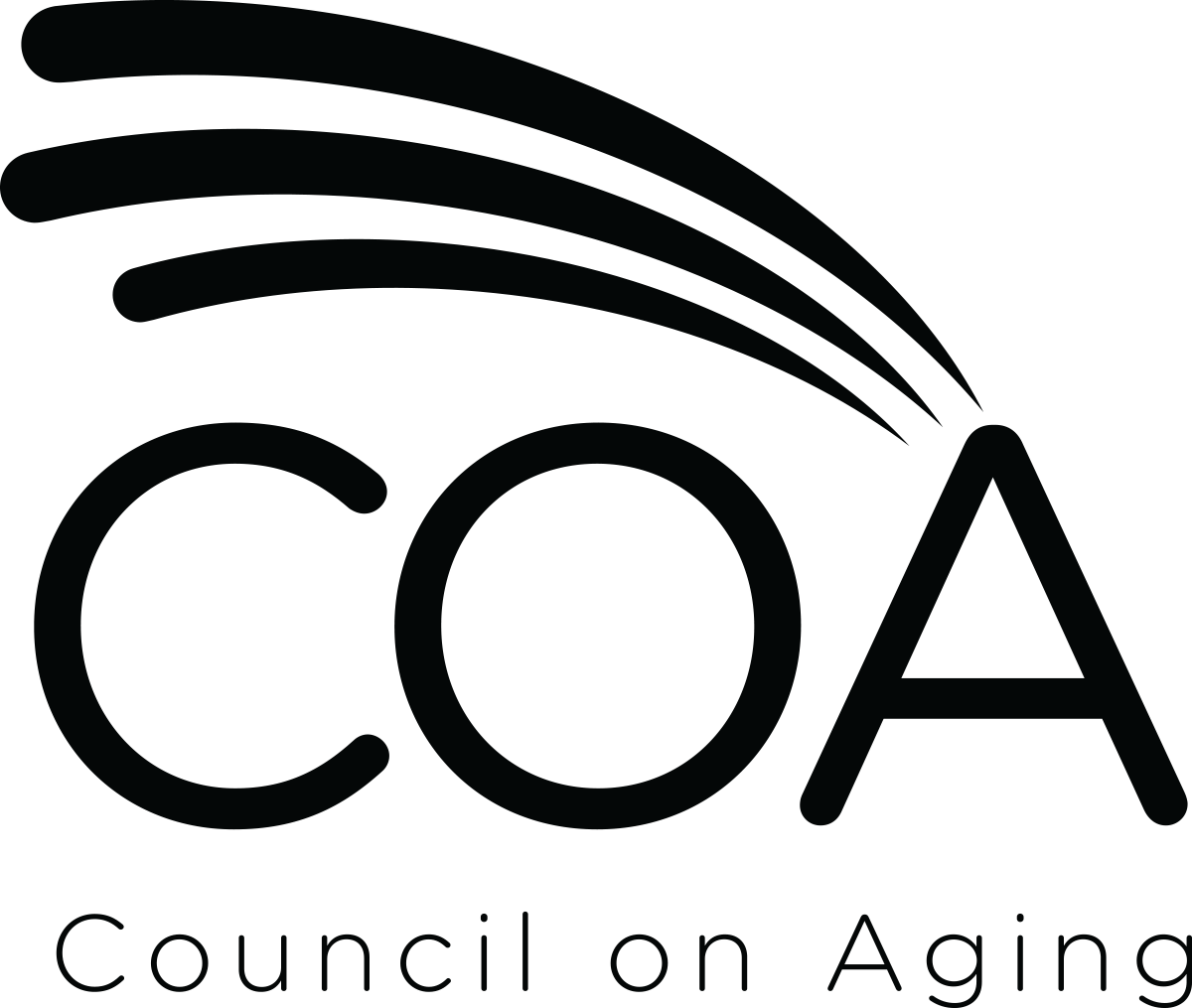 The following information about each new owner(s):
  - Name.
  - Date of birth.
  - Social security number.
  - Percentage of ownership or control in the provider.
  - Whether each new owner has been a resident of Ohio for the five-year period  	 	immediately preceding the date of the change of ownership interest.
In the event that not all information is available at the time of the required written notice, the current owner(s) must continue supplying supporting information to ODA until all the required information is received.
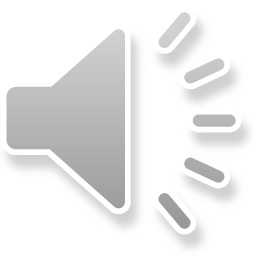 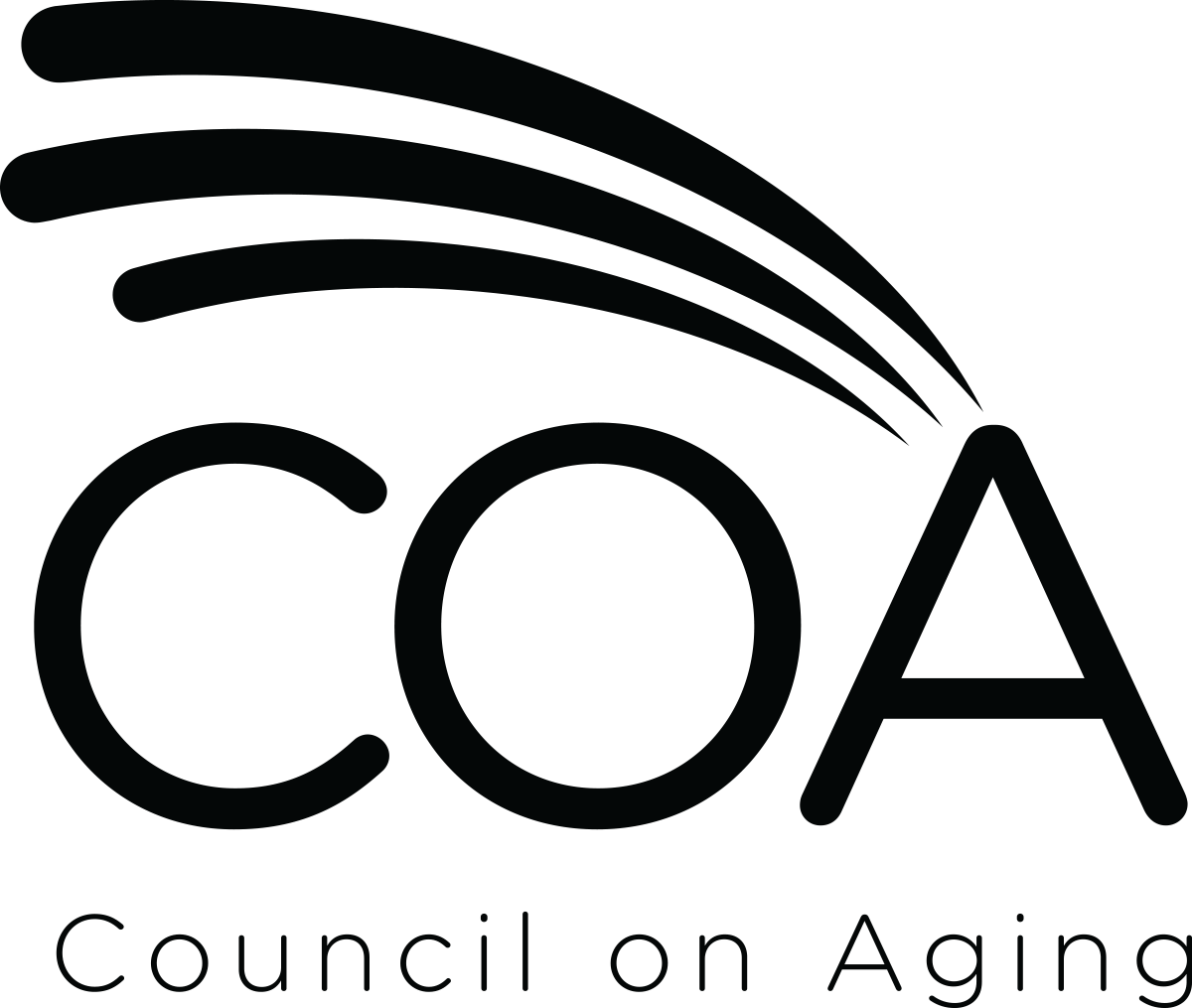 Step 2:  Change Provider Profile in PNM
With the implementation of the Provider Network Module (PNM) by the Ohio Department of Medicaid (ODM) and the Ohio Department of Aging (ODA) we can no longer update Provider information in ODA’s provider database.  In order to update information with ODA and ODM you would need to makes changes to your Provider Profile information in the PNM portal (click on red link for instructions in user manual) https://ohpnm.omes.maximus.com/OH_PNM_PROD/pages/ShowFiles.aspx?mode=inline&FileName=QRG%20-%20Updating%20or%20Adding%20Owner%20Information.pdf.  

Types of information that must be updated in the PNM portal include:
Change of address
Change of ownership
Change of contract signatory
Change of administrator contact
Change of contact email
Change of business phone number
Change and/or addition of National Provider Identifier (NPI) number
Change and/or addition of Federal Employer Identification Number (FEIN/Tax ID#)
Change or addition of a Doing Business As (DBA) name
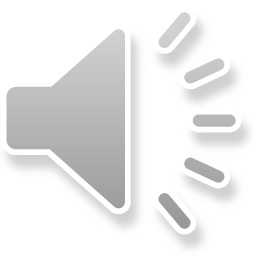 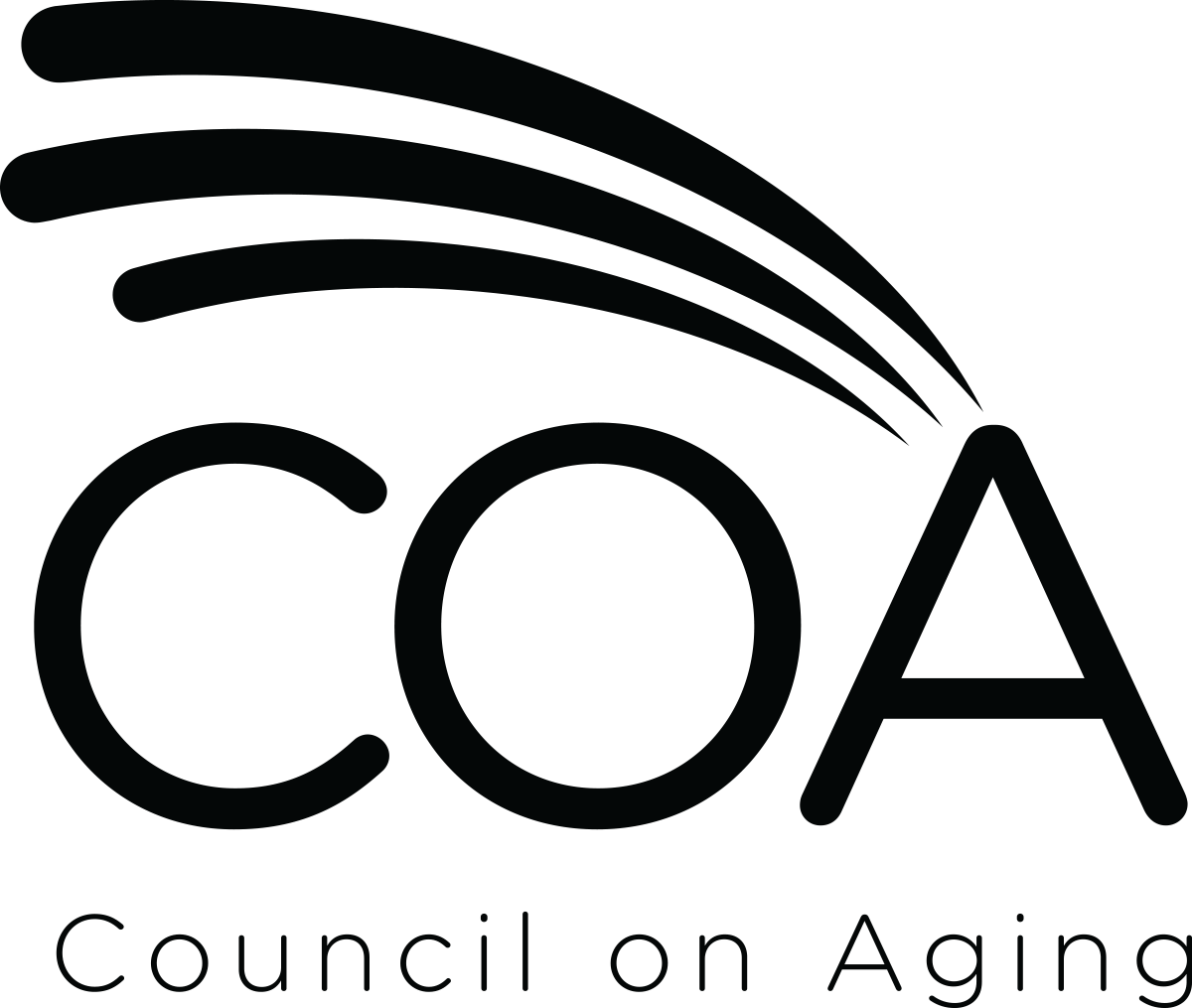 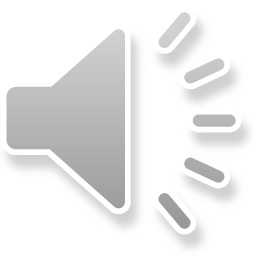 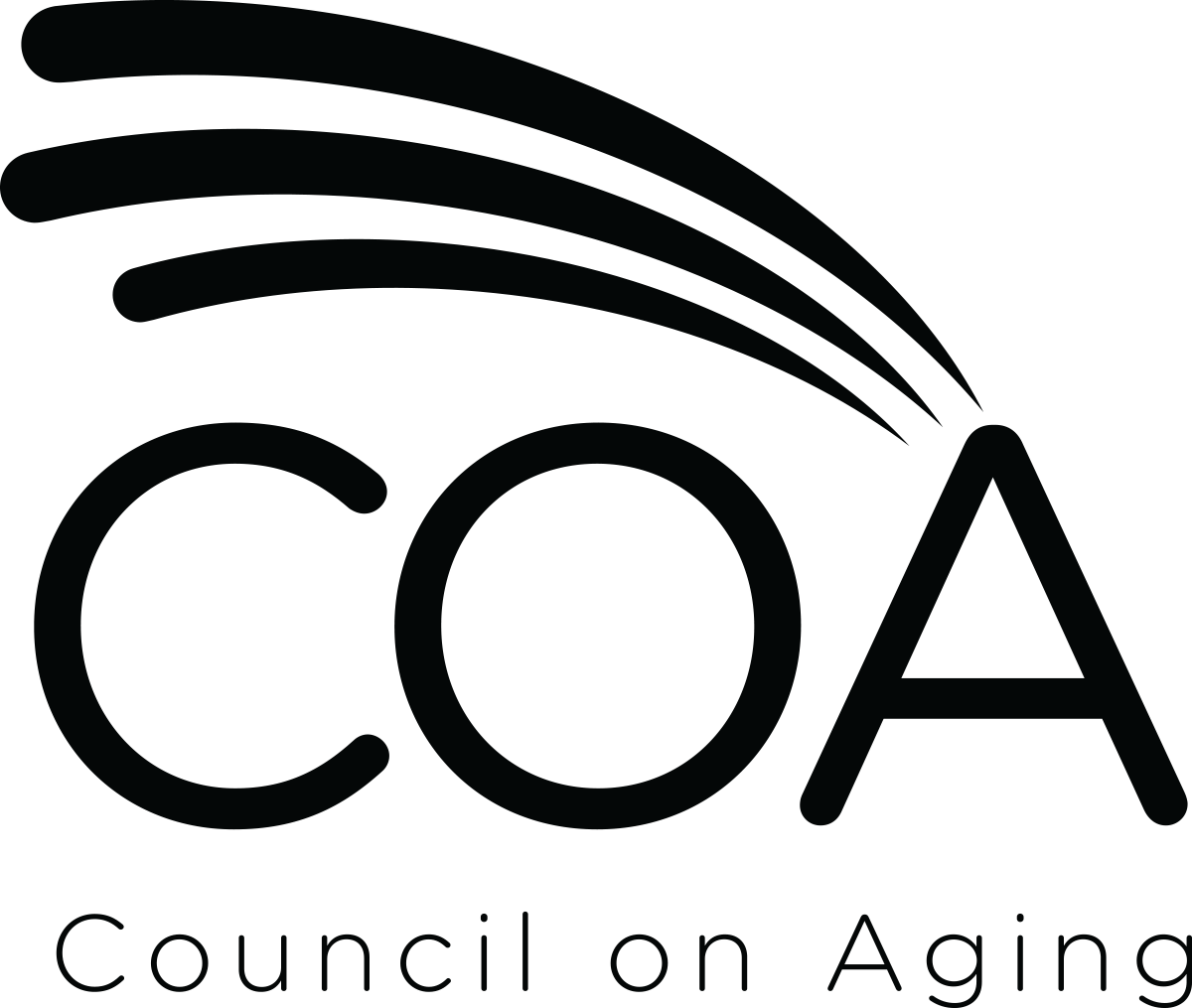 Summary:
 You must notify ODA of any ownership change at
  Provider_Enrollment@age.ohio.gov 

 Notification must include a notarized statement outlining all the following:
Current legal name of the provider undergoing the change 
Name of each owner and their legal authorized agent if any assigned 
Medicaid number and NPI of the provider after change, if known.  This must be given to ODA as soon as the information is known. 
What the change is to the provider – for example legal name change 
Date the change is to take place 
State if the change will require a change in FEIN/tax ID,  NPI, and/or Secretary of State certification  
Signature of the owner(s)


Referrals will be placed on hold until COA receives verification from ODA  the ownership change is accepted and does not require a new PASSPORT application to be completed. 

ODA  requirements of notification for changes in ownership structure are found here: OAC | PASSPORT Rule 173-39-03.2
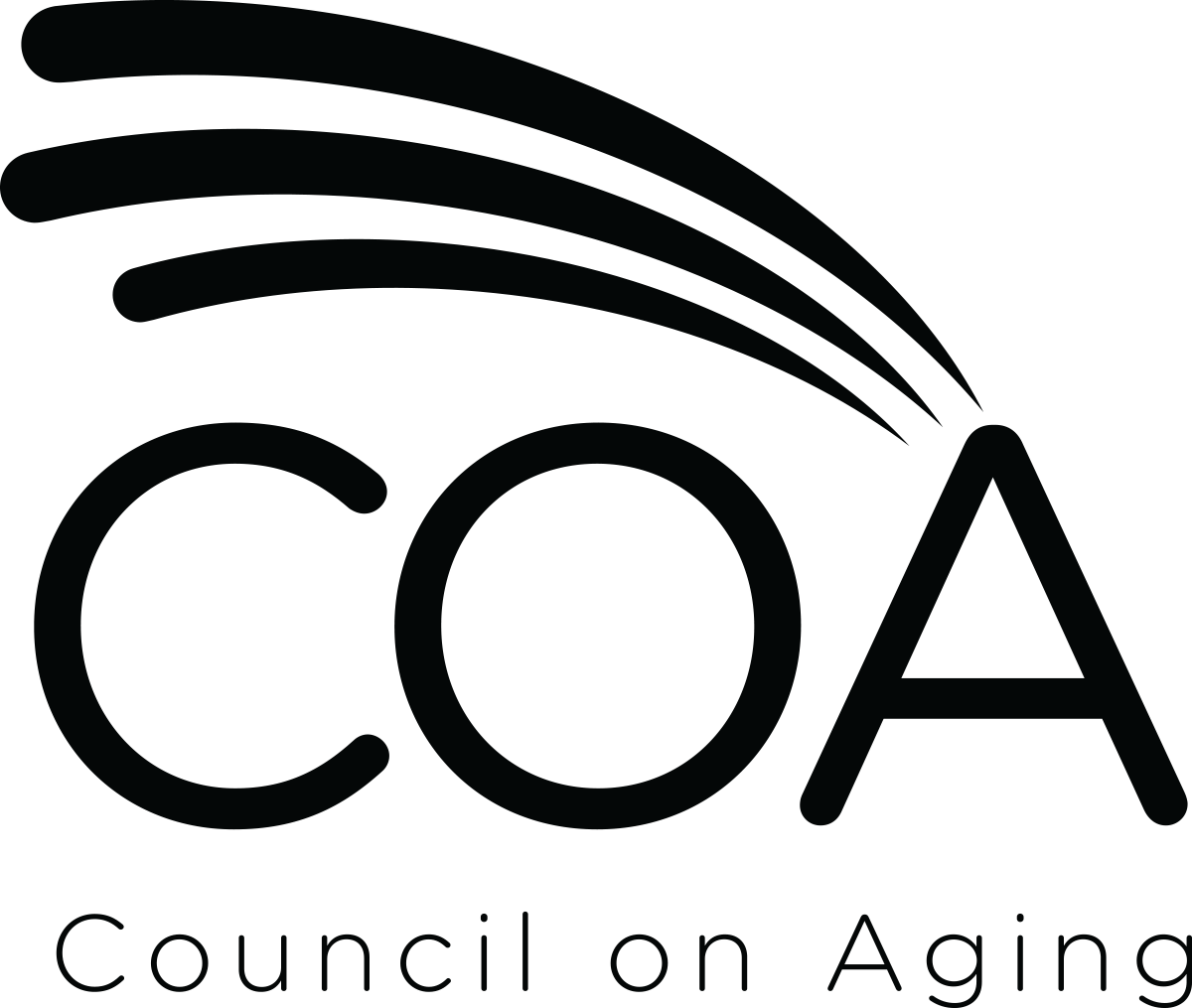 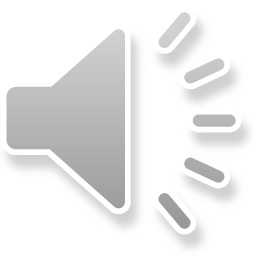 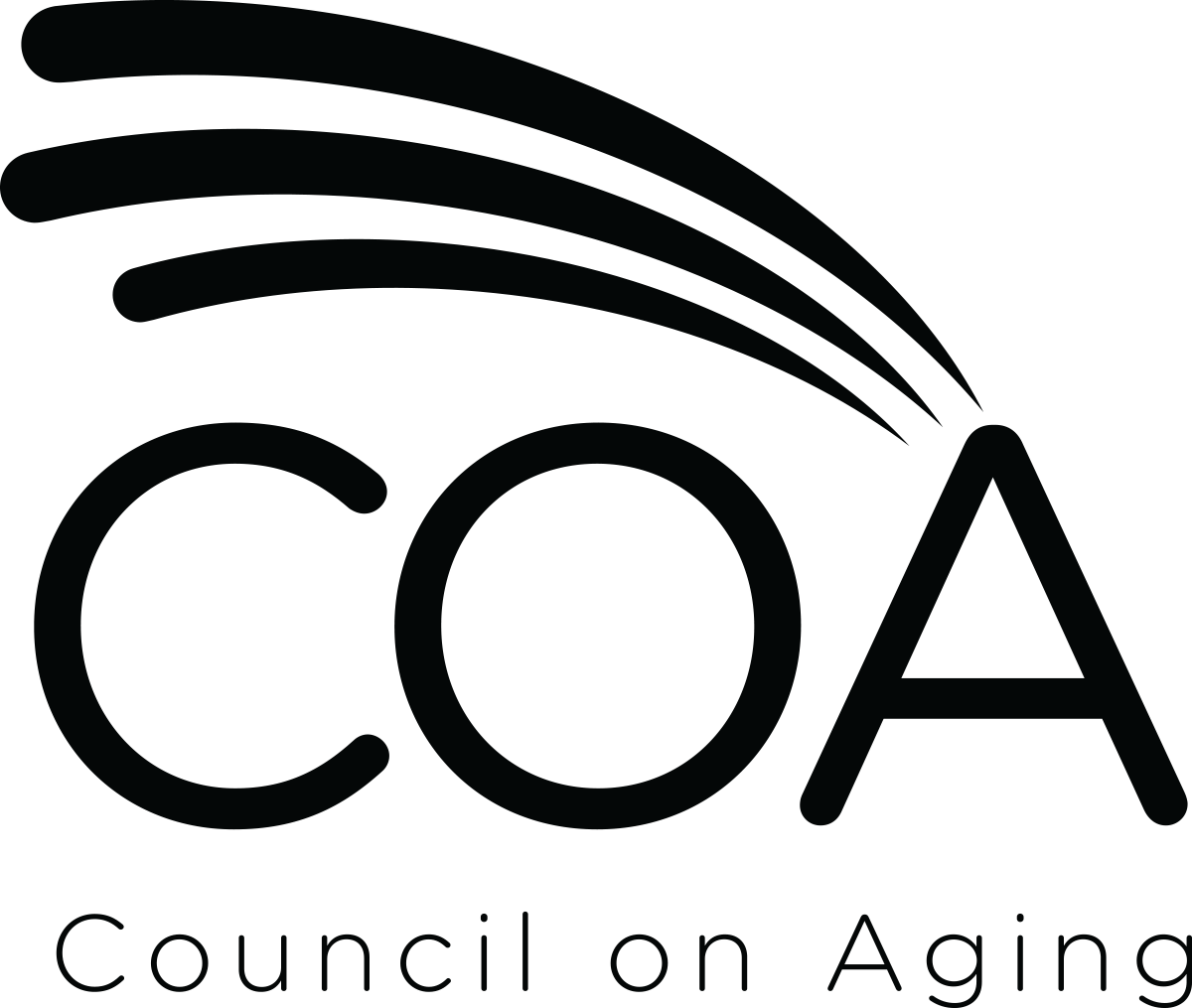